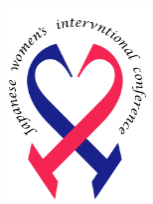 J-WINC  
The 2nd Annual Meeting 2024
ｖ
2024.2.10 Sat 12:00-16:00　ZoomによるWEB配信
【会　 場】　 　WEB開催
【参加費】　 　医師 1,000円　　メディカルスタッフ　500円
　　　　　　　　 企業 1,000円
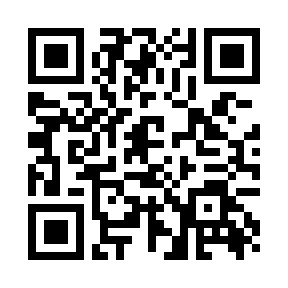 【参加登録】　QRコードもしくは下記URLから参加登録お願いいたします。
　　　　　　　　　お手続きが完了しましたら視聴用URLのご案内が届きます。
　　　　　　　　　https://jwnicannualmtg.peatix.com

注：Zoomご入室時は必ず漢字フルネームでログインください。
Session2  14:00-14:55
Opening Remarks　12:00
本江 純子 先生（菊名記念病院）　
塚原 玲子 先生（総合東京病院）
『虚血性心疾患治療にまつわる性差を考えよう！』
SPEAKER
野間 さつき 先生（日本医科大学付属病院）
　『Interventionが必要な虚血性心疾患』

加藤 賢 先生（千葉大学付属病院）
　『Interventionを不要な虚血性心疾患』
SPEAKER
Lunch on Seminar  12:00-12:55
『 AIと医療機器に関連する最新の話題（仮） 』
CHAIR
池野 文昭 先生（Stanford University）
青山 里恵 先生（船橋市立医療センター）
円谷斉子先生（海老名総合病院）
SPEAKER
庭前 野菊 先生（前橋赤十字病院）
高橋 佐枝子 先生（湘南大磯病院）
CHAIR
佐藤 芙美 先生（大手前病院）
山元 芙美 先生（山元記念病院）
安藤 みゆき 先生（名古屋徳洲会総合病院）
武久 佳央 先生（横浜医療センター）
浦田 晴可 先生（大手前病院）
宇佐美 滉太先生（船橋市立医療センター）
DISCUSSER
尾上 紀子 先生（仙台医療センター）
笠井 智司 先生（東海大学医学部附属八王子病院）
土屋 寛子 先生（群馬県済生会前橋病院）
DISCUSSER
Session1  13:00-13:55
Session3 15:00-15:55
『冠動脈分岐部の治療について（仮） 』
『症例報告』
挽地 裕 先生（佐賀県医療センター好生館  ）
SPEAKER
落合 朋子 先生（佐世保中央病院）
南里 直実 先生（耳原総合病院）
SPEAKER
谷脇 正哲先生　　　　　　　 (所沢ハートセンター)
CHAIR
播磨 綾子先生　　　　　　(虎ノ門病院)
早川 智子(さとこ)先生 （名古屋医療センター）
車谷　容子　先生（甲府共立病院）
梅地　恭子　先生（新古賀病院）
DISCUSSER
CHAIR
室谷　奈那　先生　（東海大学八王子病院）
板本　智恵子 先生（長野中央病院））
DISCUSSER
『若手医師のお悩み相談室 』
下地 由華先生  (三井記念病院)
佐橋 智博先生  (豊田厚生病院)
Consulter
Closing Remarks　15:55-16:00
田中 美穂 先生（江南厚生病院）
CHAIR
挽地 裕 先生	（佐賀県医療センター好生館）
遠藤 彩佳　先生	（東京都済生会中央病院）
齊藤 哲也　先生	（東京新宿メディカルセンター）
二宮 登志子 先生 	（天陽会 中央病院 循環器内科）
塚原 玲子 先生（総合東京病院）
本江 純子 先生（菊名記念病院）
Consultant
SPEAKER
Japanese Women’s Interventional Conference　朝日インテック㈱　アシスト・ジャパン㈱　アボット バスキュラー ジャパン㈱　㈱ウイン・インターナショナル　
オーバスネイチメディカル㈱　テルモ㈱　日本メドトロニック㈱　ボストン・サイエンティフィック ジャパン㈱　メディキット㈱
共催
[Speaker Notes: 座長：]